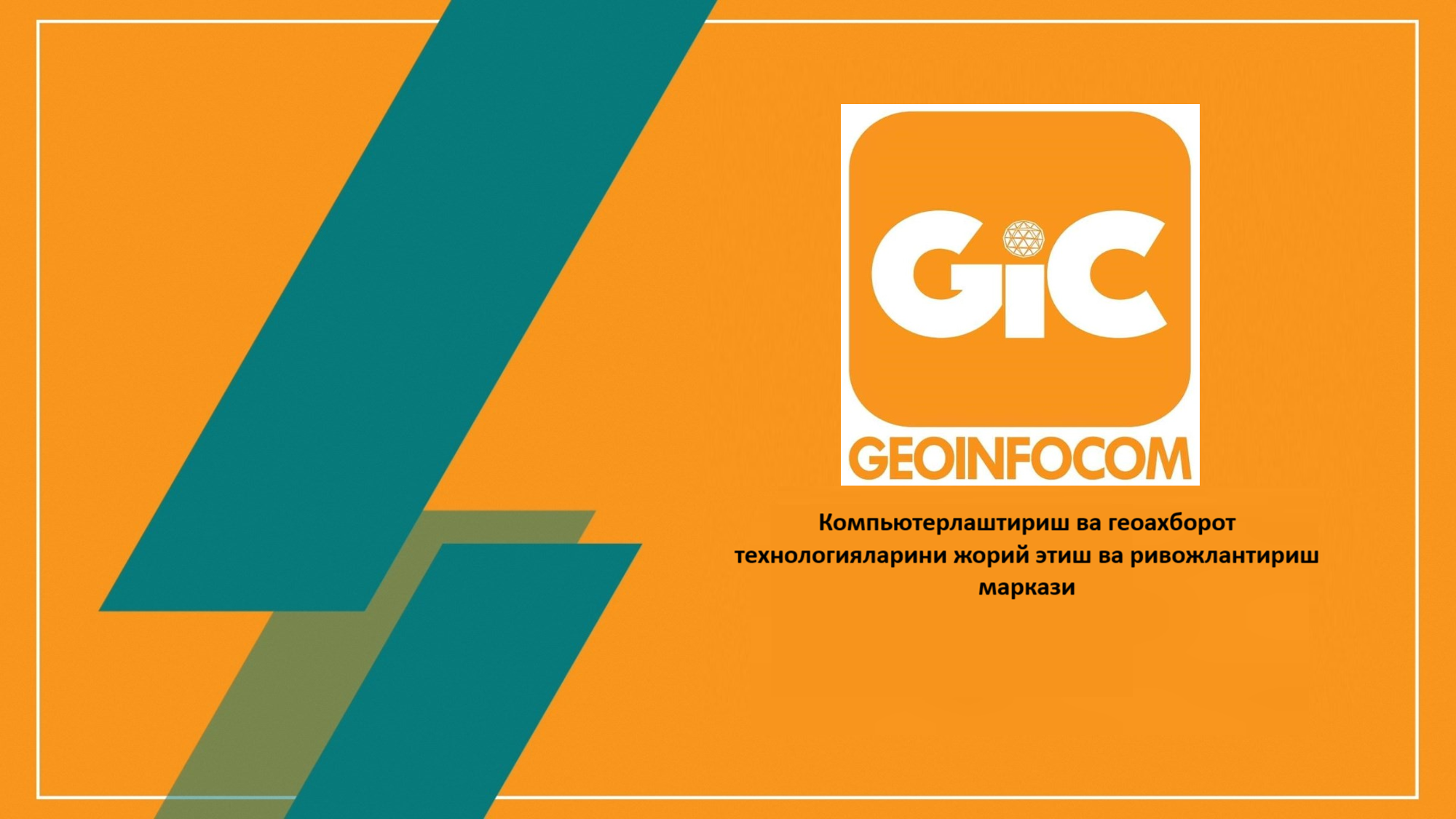 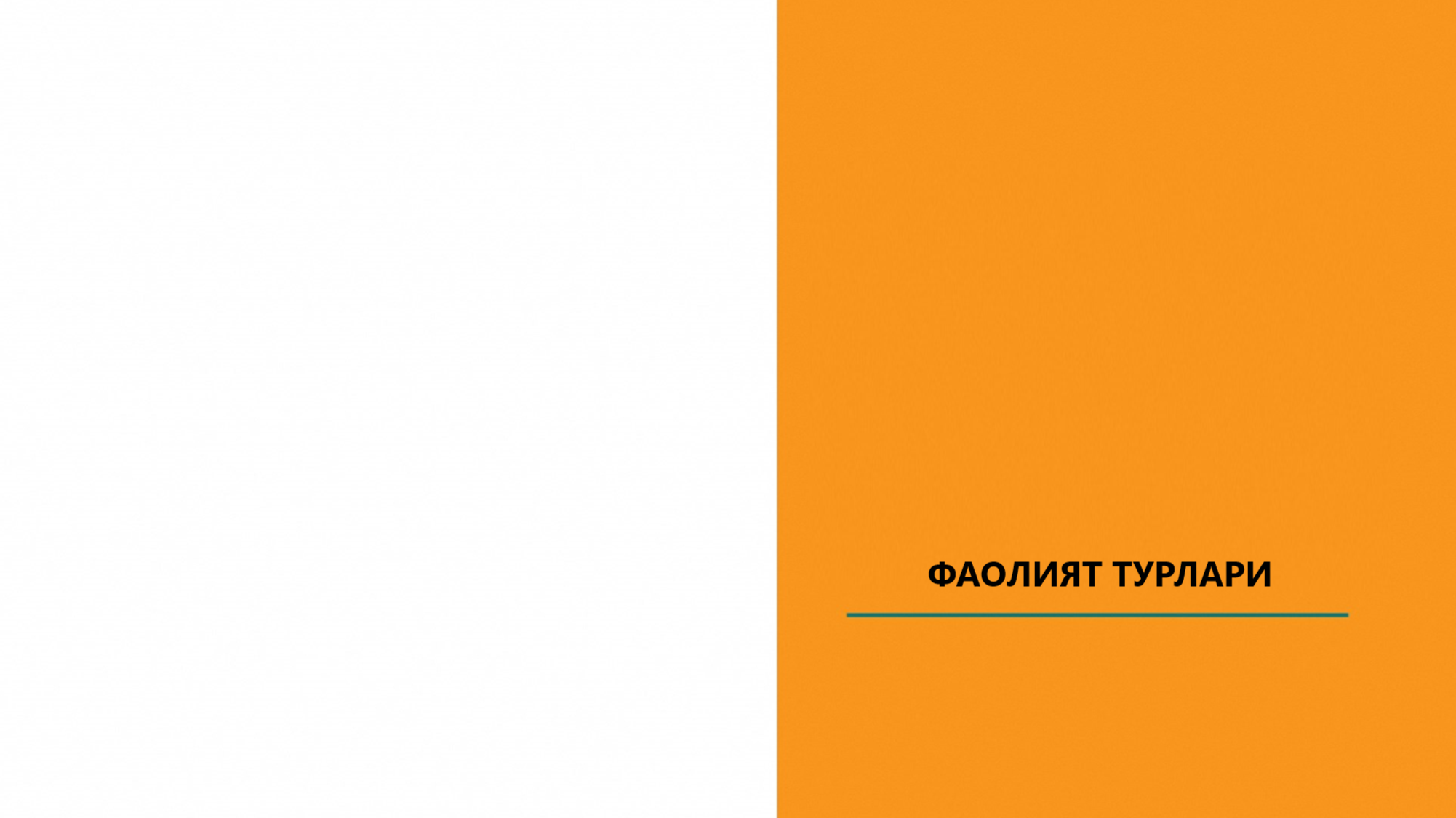 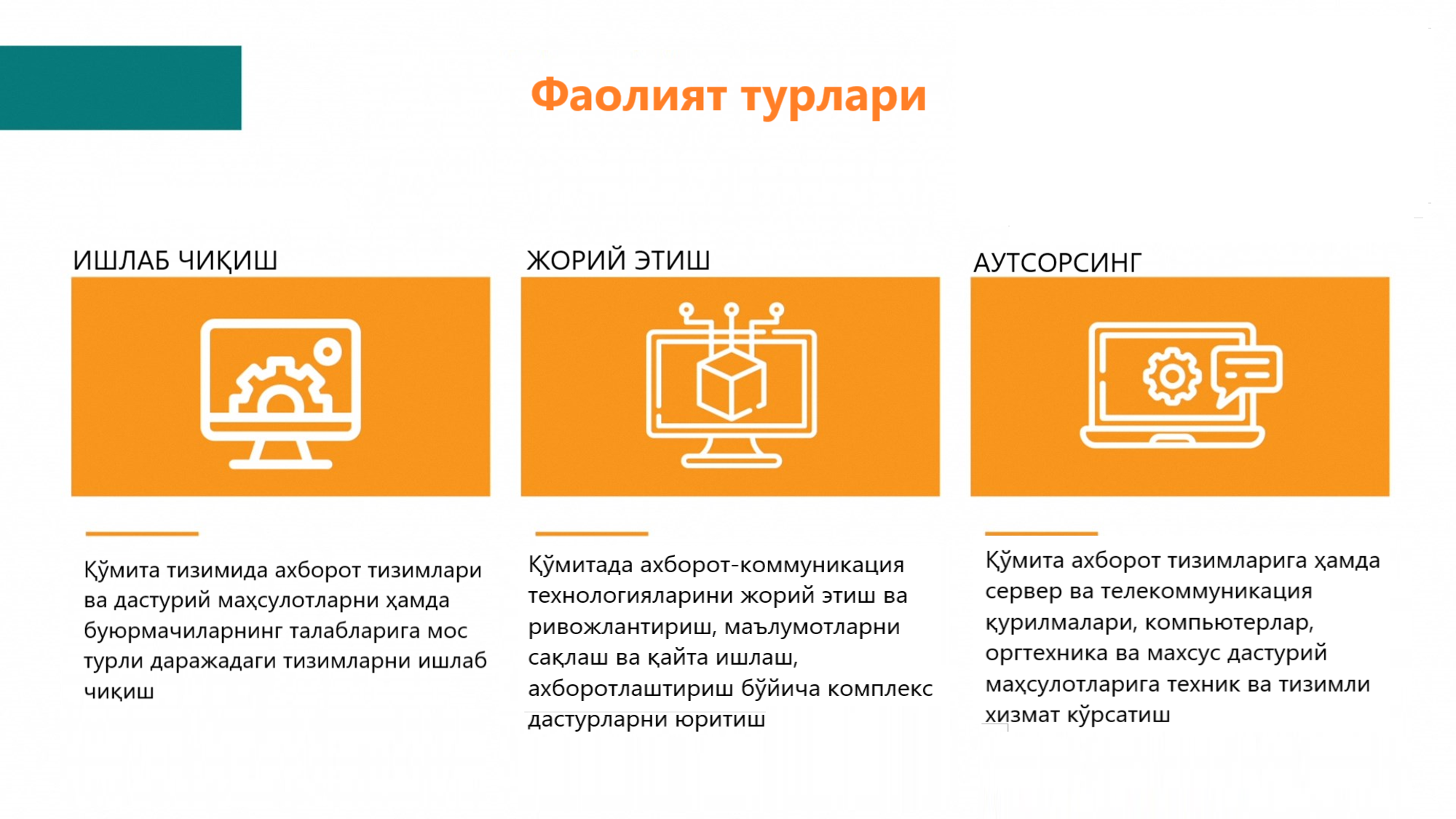 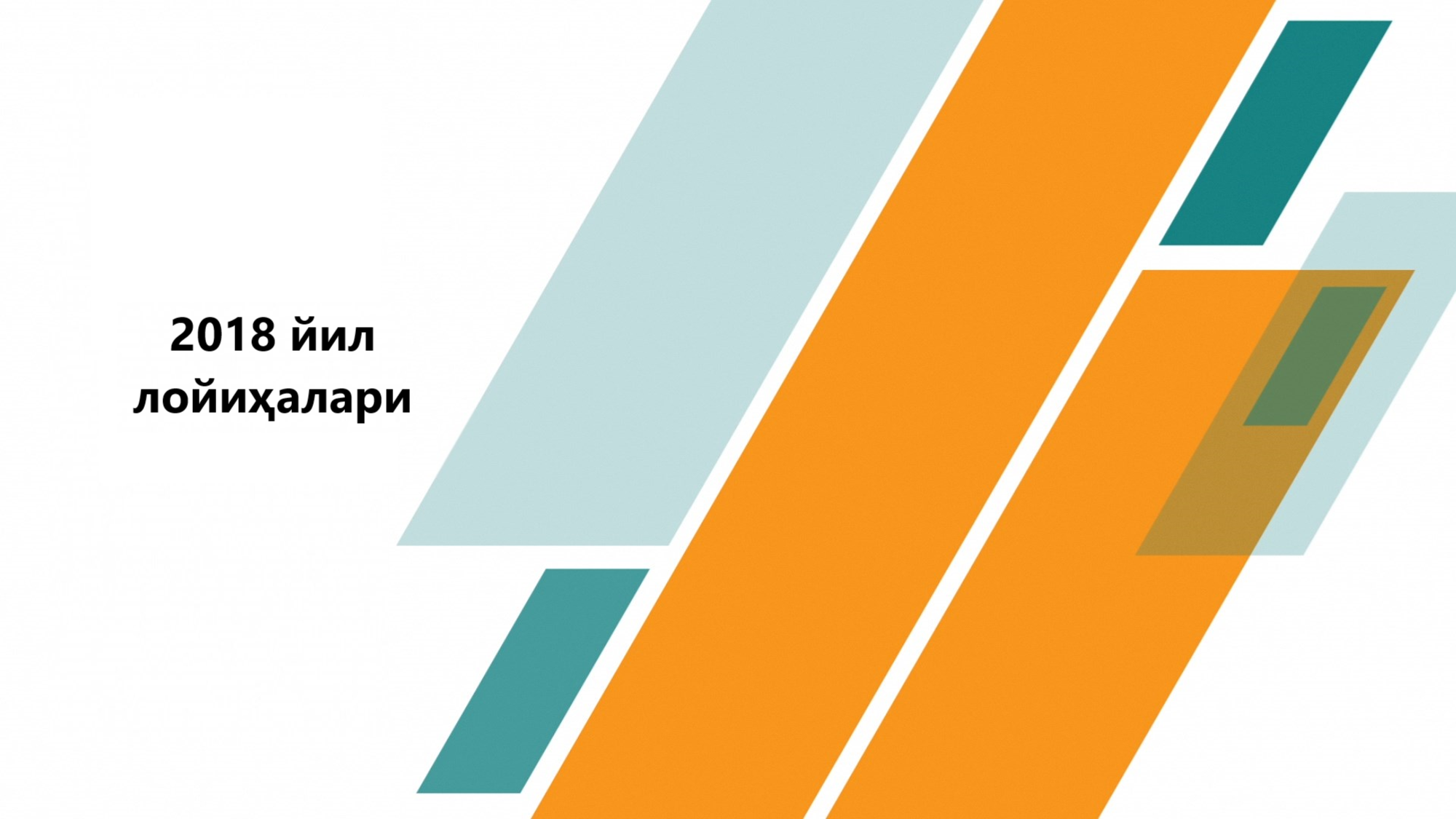 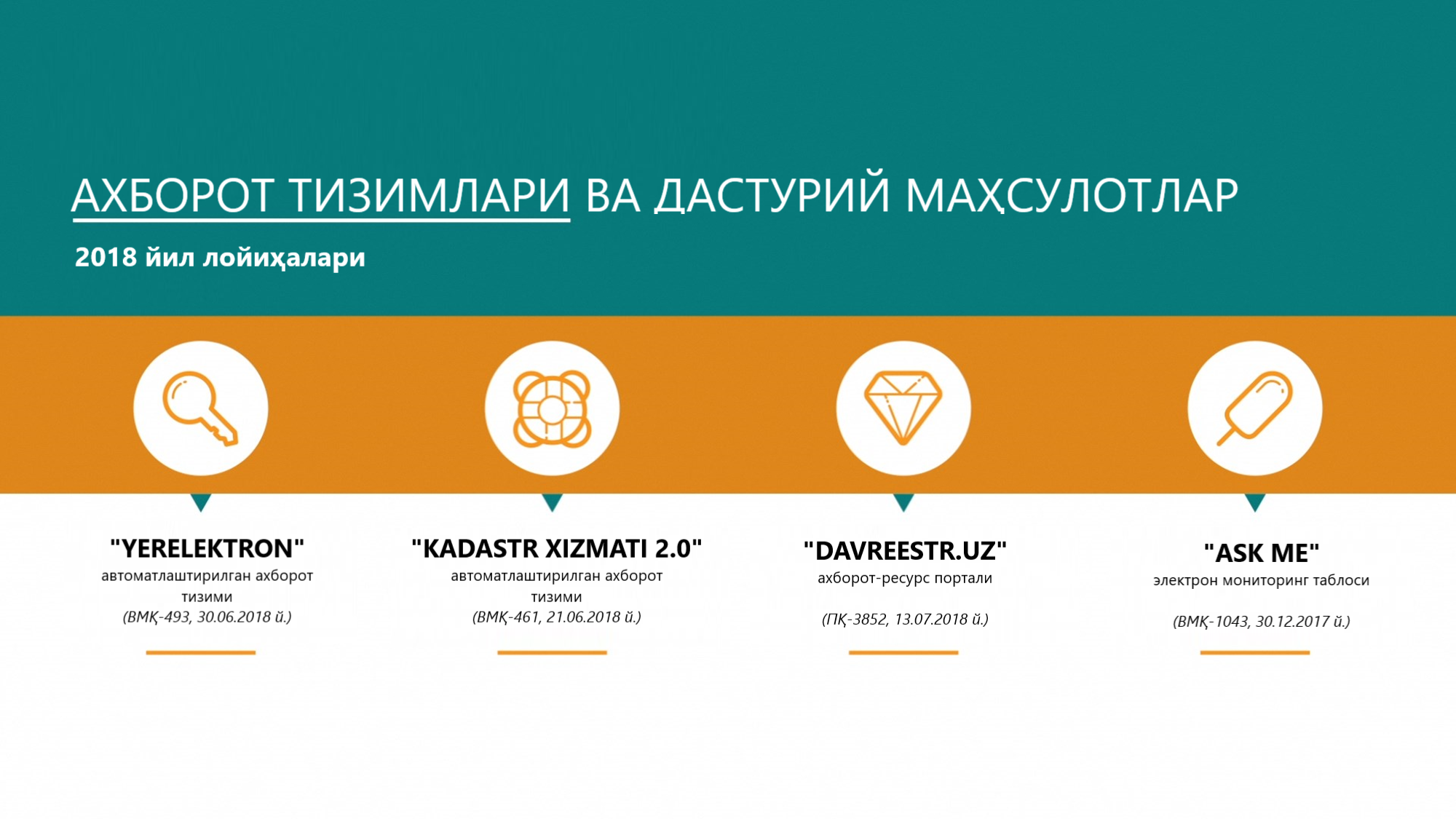 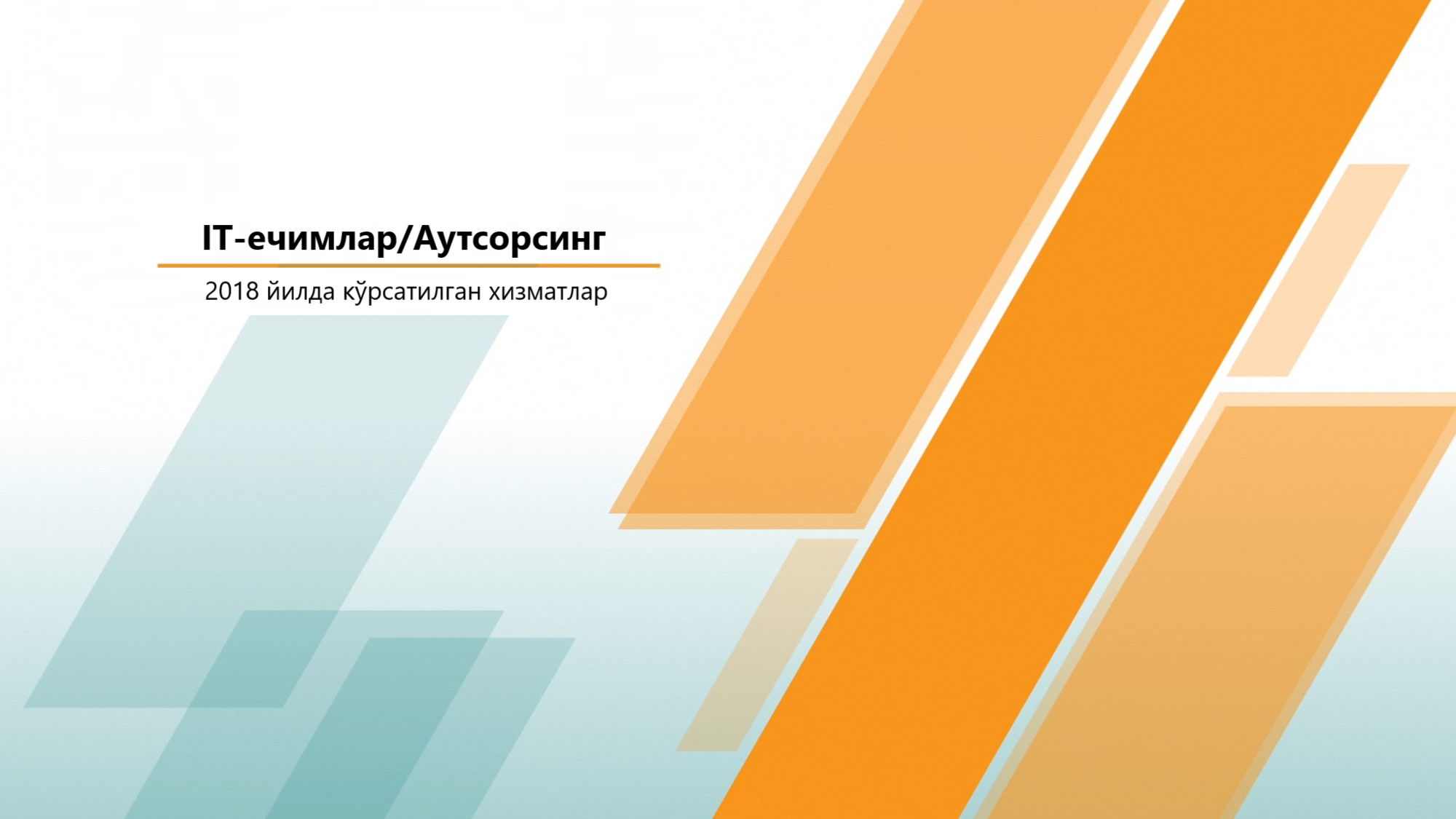 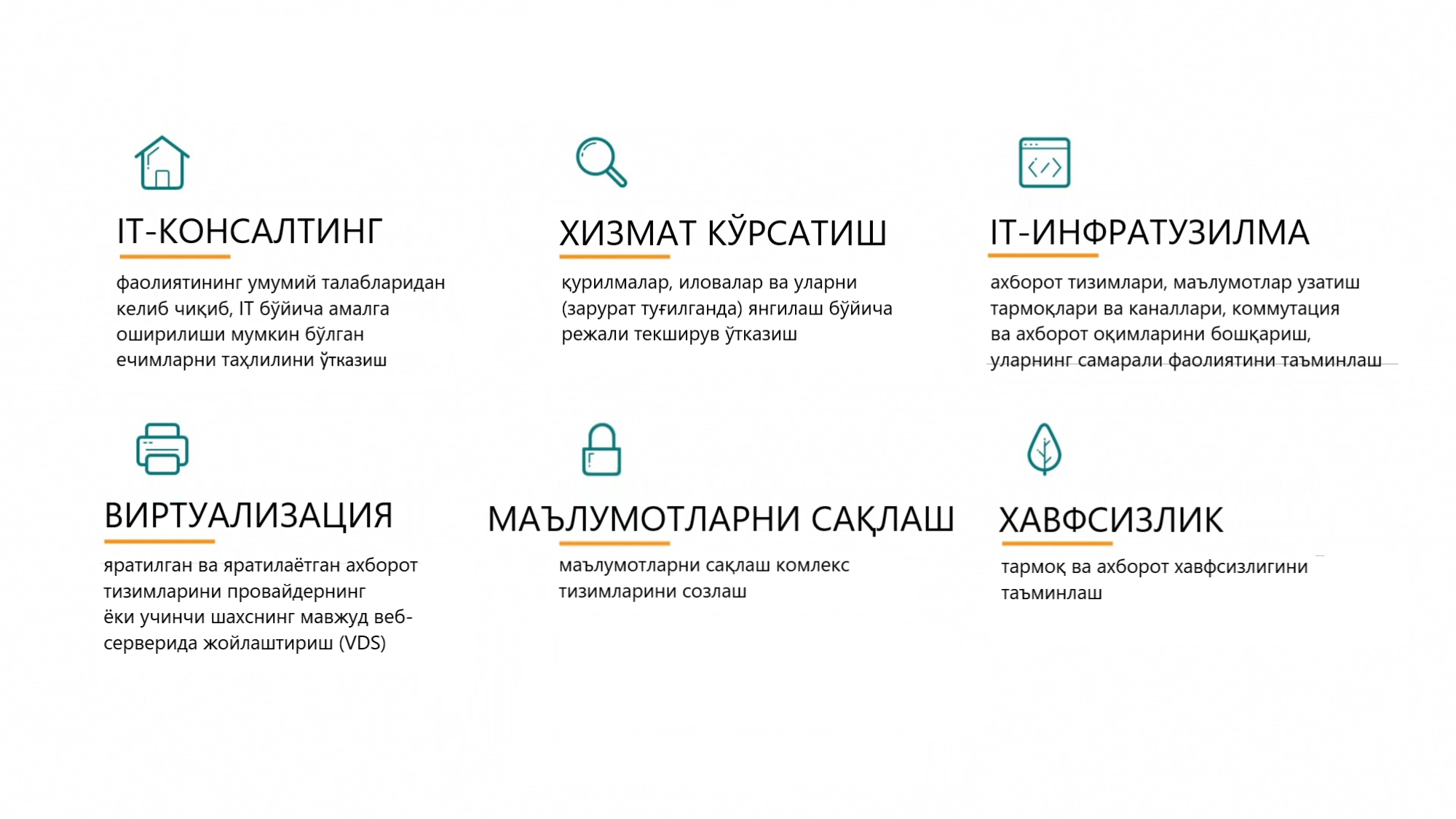 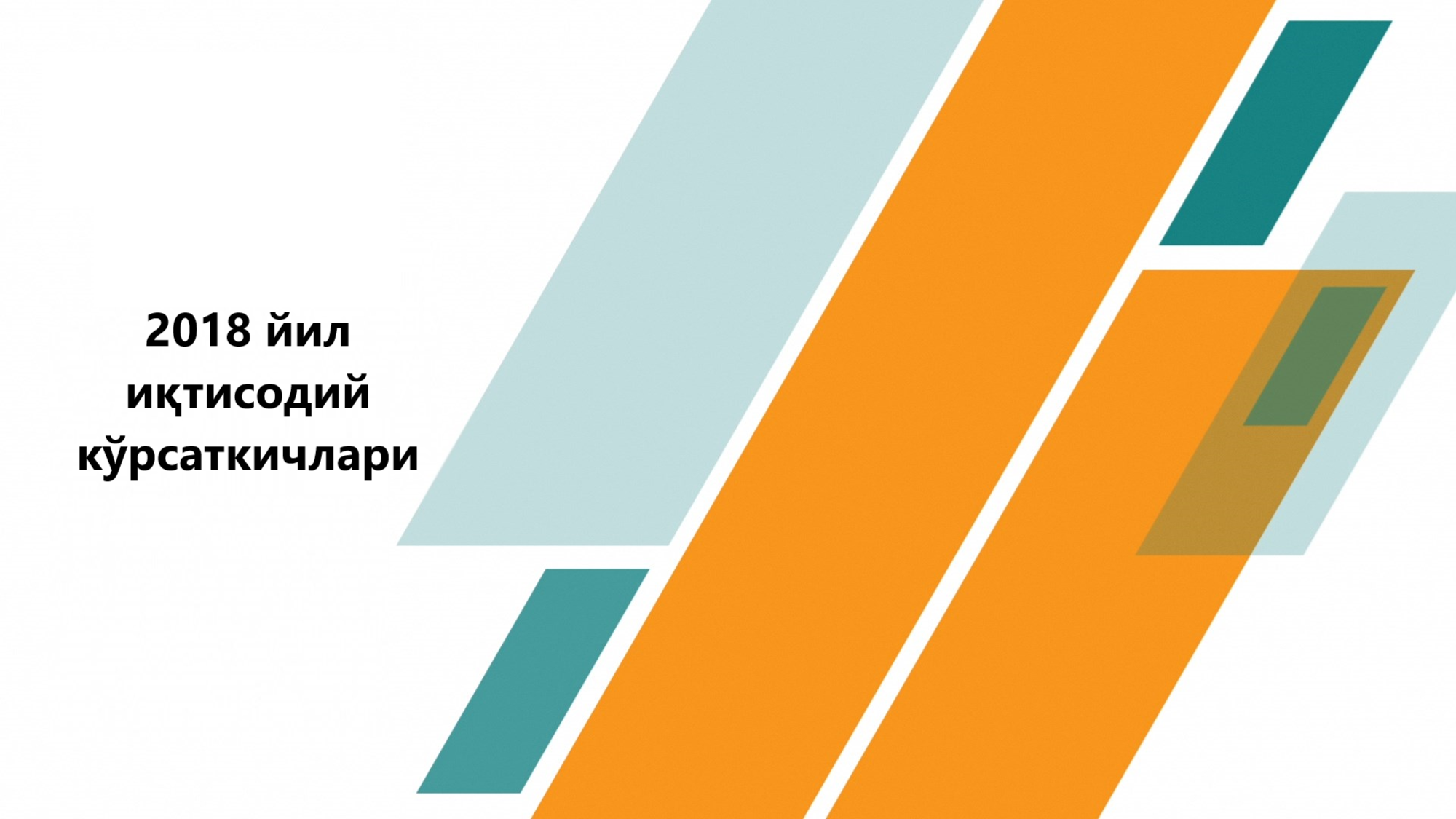 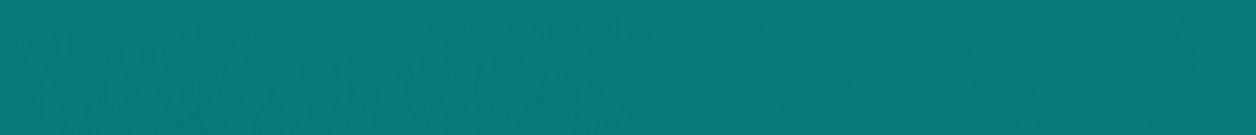 2019 йилда 4,5 млрд. сўмлик иш кўрсатиш режа қилинмоқда
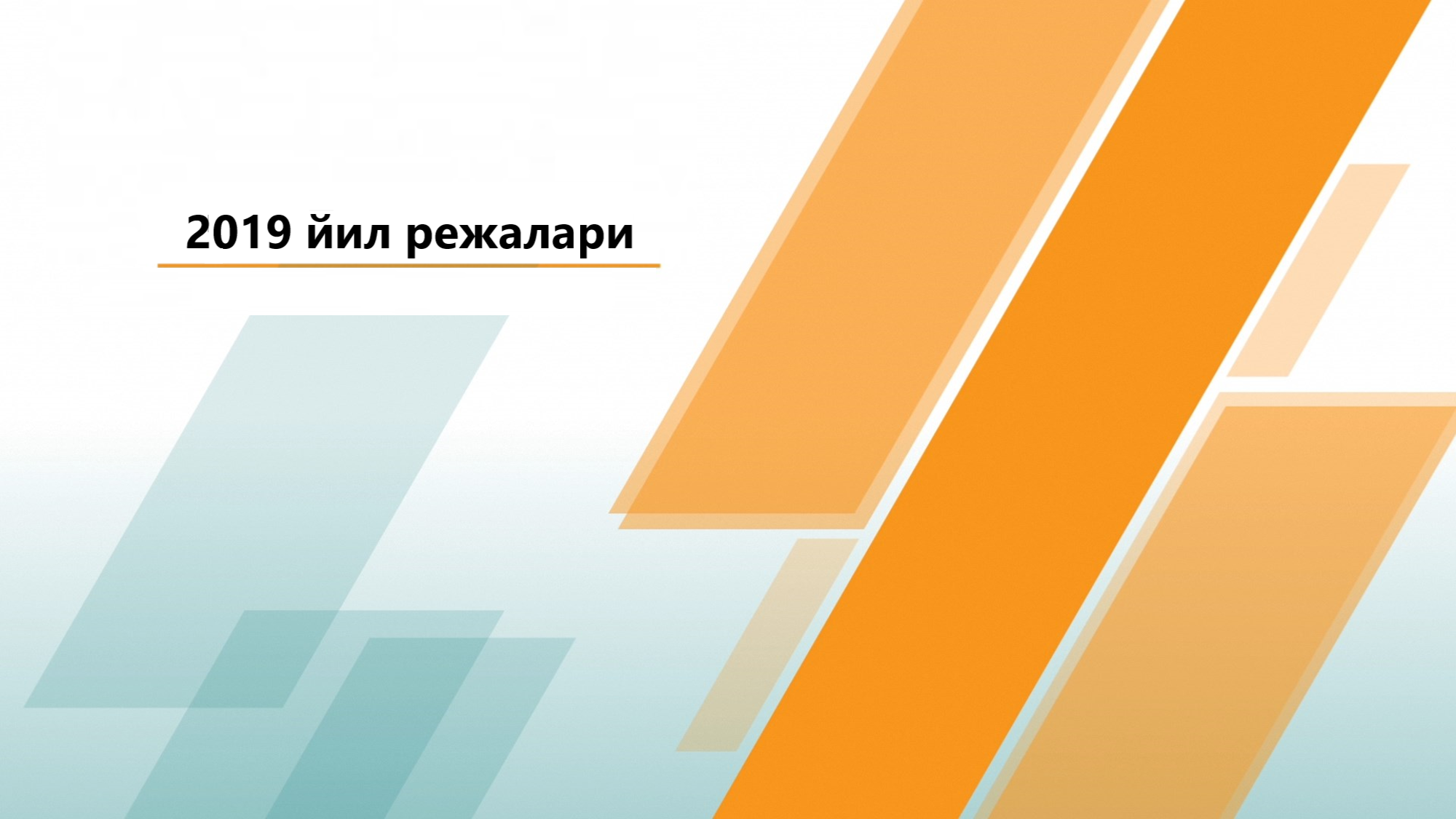 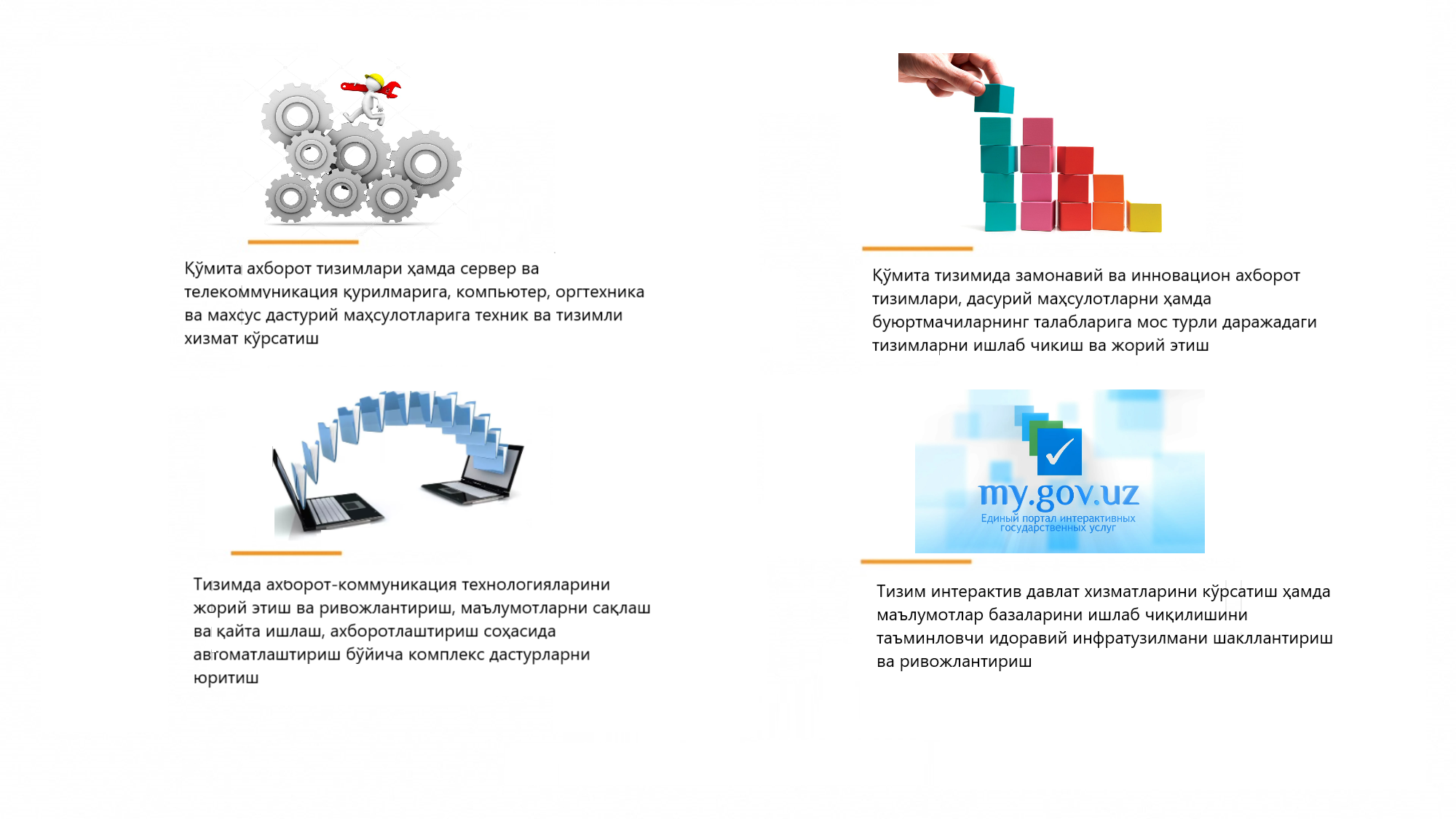 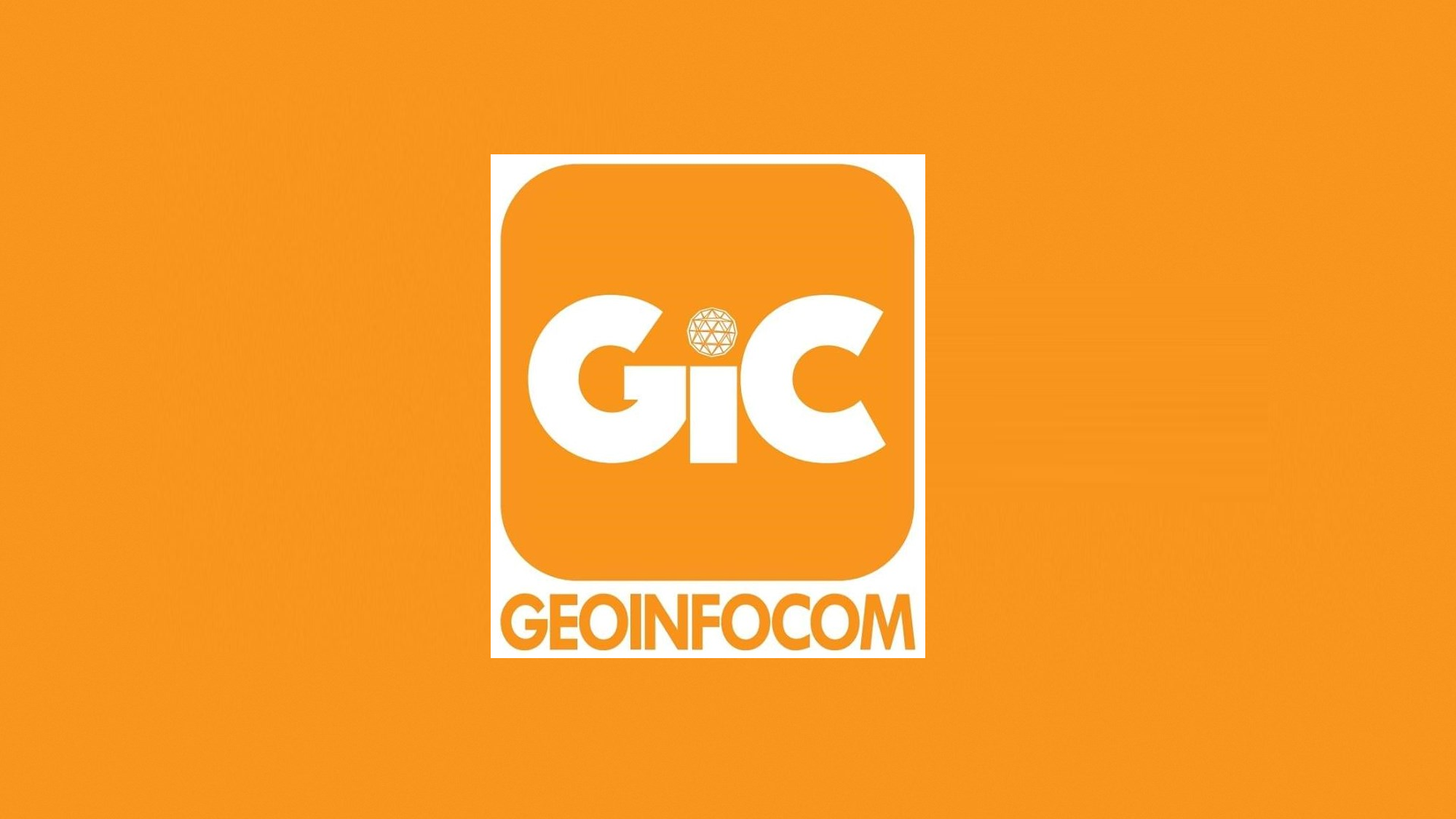